MÔN : KĨ THUẬT
LỚP : 5
BÀI 5 :NẤU CƠM
( Tiết 1 )
I. YÊU CẦU CẦN ĐẠT
1. KIẾN THỨC
   - Học sinh nắm được các bước nấu cơm
2. KỸ NĂNG
   - Học sinh biết cách nấu cơm 
   - Vận dụng liên hệ với việc nấu cơm ở gia đình mình
3. THÁI ĐỘ 
  - Có hứng thú ,yêu thích môn học và có ý thức vận dụng kiến thức đã học để nấu cơm giúp gia đình
II. ĐỒ DÙNG  DẠY HỌC
1, GIÁO VIÊN : 
 Sách giáo khoa, sách giáo viên kỹ thuật lớp 5 
 Giáo án 
 Tranh quy trình 
 Phiếu học tập
2, HỌC SINH: 
Sách giáo khoa kỹ thuật lớp 5 
Vở ghi
Thứ năm, ngày 7 tháng 10 năm 2021
Kĩ thuật
Kiểm tra bài cũ
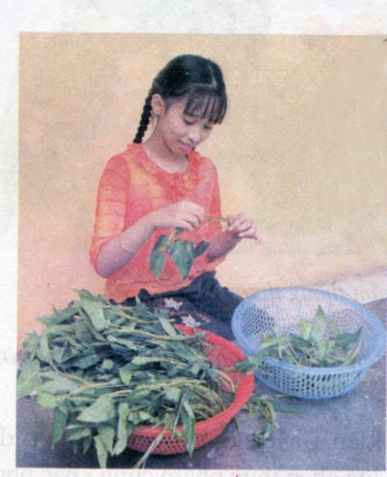 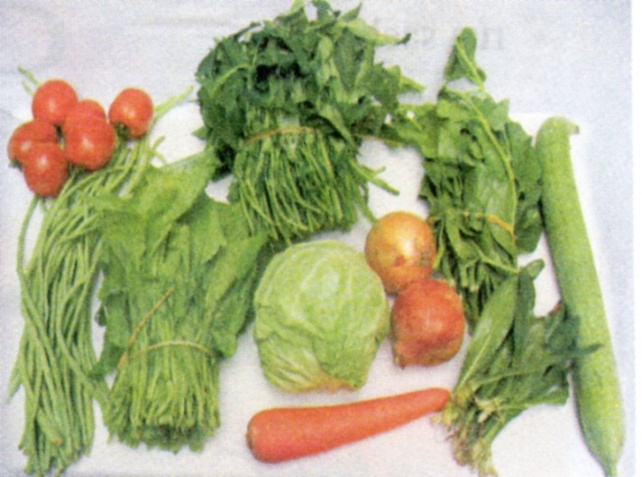 Thứ năm , ngày 7 tháng 10 năm 2021
Kĩ thuật
Bài 5: Nấu cơm (tiết 1)
Hoạt động 1: Tìm hiểu cách nấu cơm trong gia đình
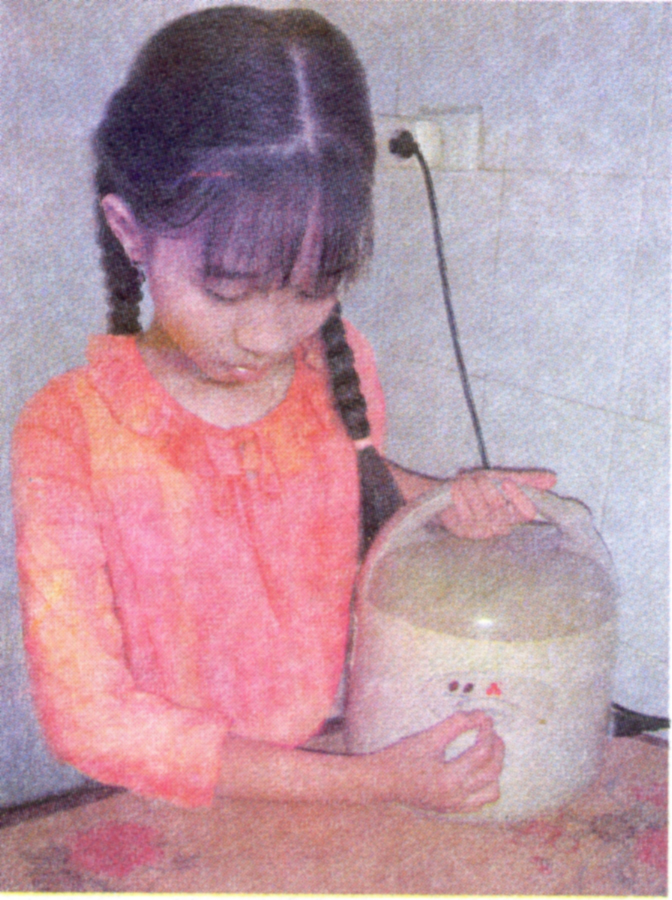 Quan sát tranh và trả lời câu hỏi
Hoạt động 1: Tìm hiểu cách nấu cơm trong gia đình
Có 2 cách nấu cơm thông thường đó là:
      -   Nấu cơm bằng bếp đun (củi, than, ga...)
      -   Nấu cơm bằng nồi cơm điện
Hai cách nấu cơm này, cần chuẩn bị gì và cách tiến hành như thế nào?
Hoạt động 2: Nấu cơm bằng bếp đun
1. Chuẩn bị
a) Chuẩn bị dụng cụ và nguyên liệu để nấu cơm:
Dụng cụ: + bếp đun, củi
                     + nồi nấu
                     + rổ vo gạo
                     + lon đong
                     + chậu vo gạo
Nguyên liệu: 
          + gạo
          + nước
Thảo luận 
nhóm đôi
Hoạt động 2: Nấu cơm bằng bếp đun
1. Chuẩn bị
a) Chuẩn bị dụng cụ và nguyên liệu để nấu cơm:
1 số loại bếp đun
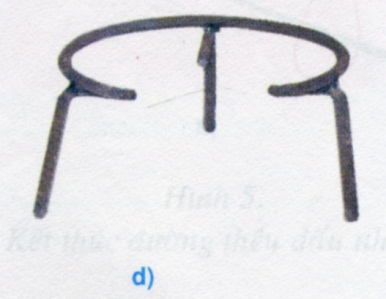 Hoạt động 2: Nấu cơm bằng bếp đun
1. Chuẩn bị
b) Lấy gạo để nấu cơm
    Khi lấy gạo để nấu cơm cần lưu ý:
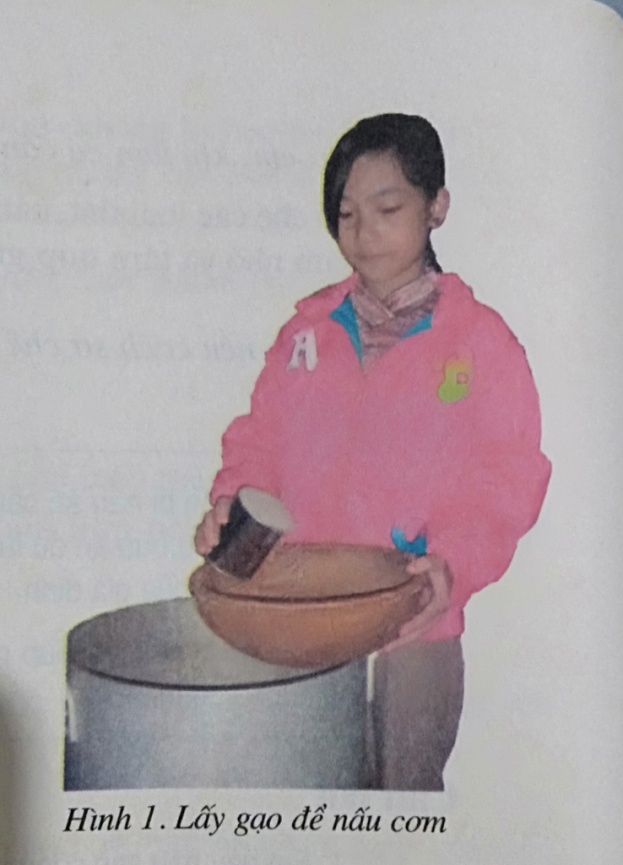 Xác định lượng gạo để nấu cơm sao cho vừa đủ với số người ăn 
Dùng dụng cụ đong  để lấy gạo  nấu cơm. Đong gạo vào rá
Hoạt động 2: Nấu cơm bằng bếp đun
1. Chuẩn bị
c) Làm sạch gạo và dụng cụ nấu cơm
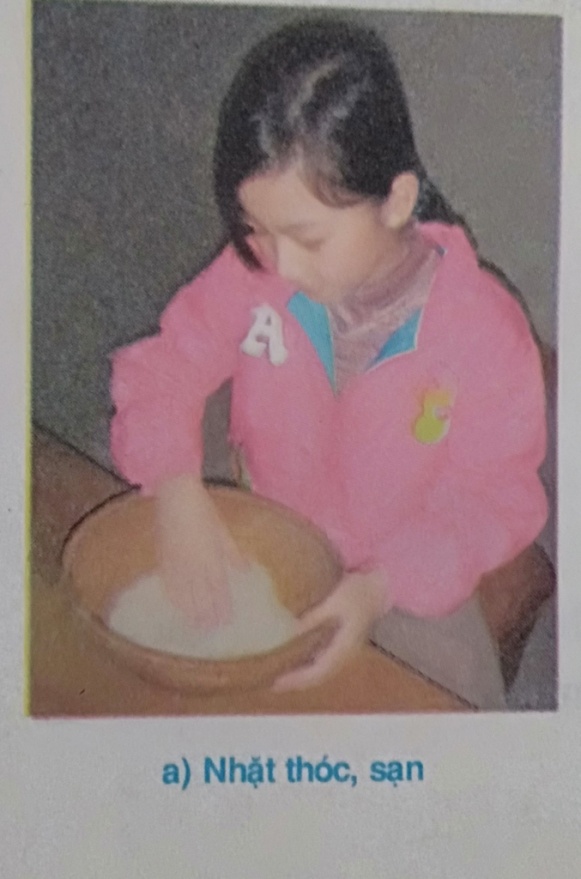 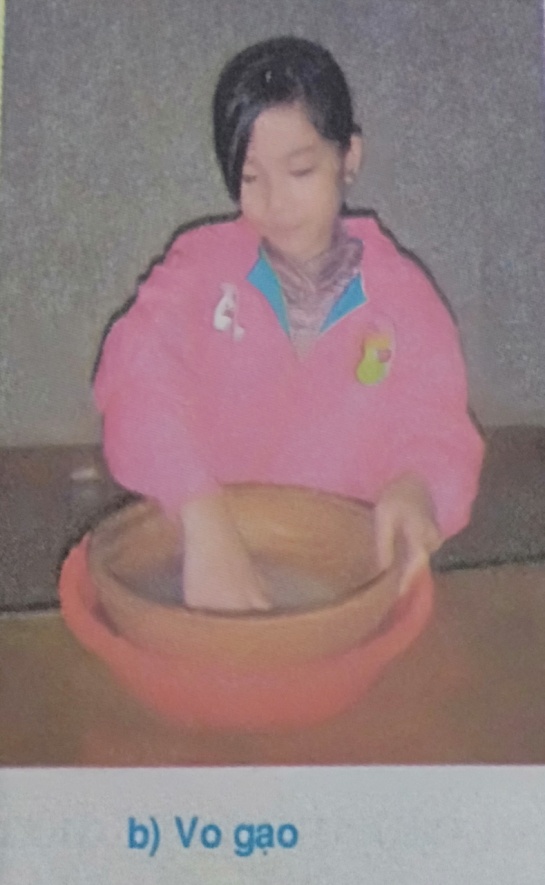 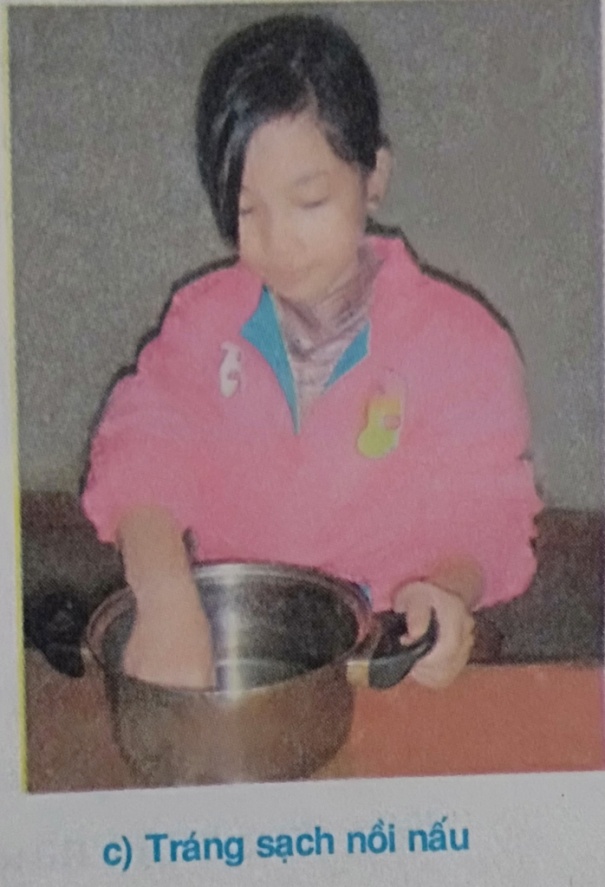 Hình 2. Chuẩn bị nấu cơm
Hoạt động 2: Nấu cơm bằng bếp đun
2. Nấu cơm bằng bếp đun
* Giai đoạn 1: Đổ nước vào nồi
Đổ nước vào nồi theo tỉ lệ: Cứ 1 lon gạo thì cho khoảng 1,5 – 1,8 lon nước. Lượng nước có thể tăng, giảm một chút tùy theo loại gạo đem nấu
 + Gạo mới, gạo dẻo => Giảm bớt nước
 + Gạo cũ, gạo nở     => Cho thêm nước
Hoạt động 2: Nấu cơm bằng bếp đun
2. Nấu cơm bằng bếp đun
* Giai đoạn 2: Tiến hành nấu
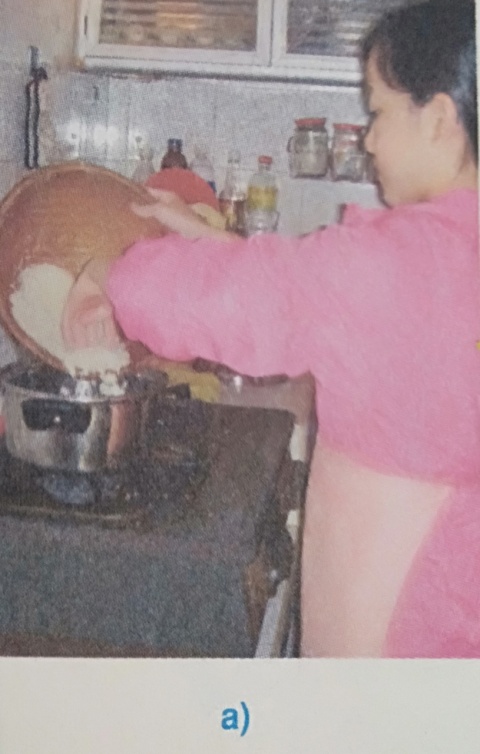 - Đặt nồi nấu lên bếp và đun sôi nước, đổ gạo vào nồi
Hoạt động 2: Nấu cơm bằng bếp đun
2. Nấu cơm bằng bếp đun
* Giai đoạn 2: Tiến hành nấu
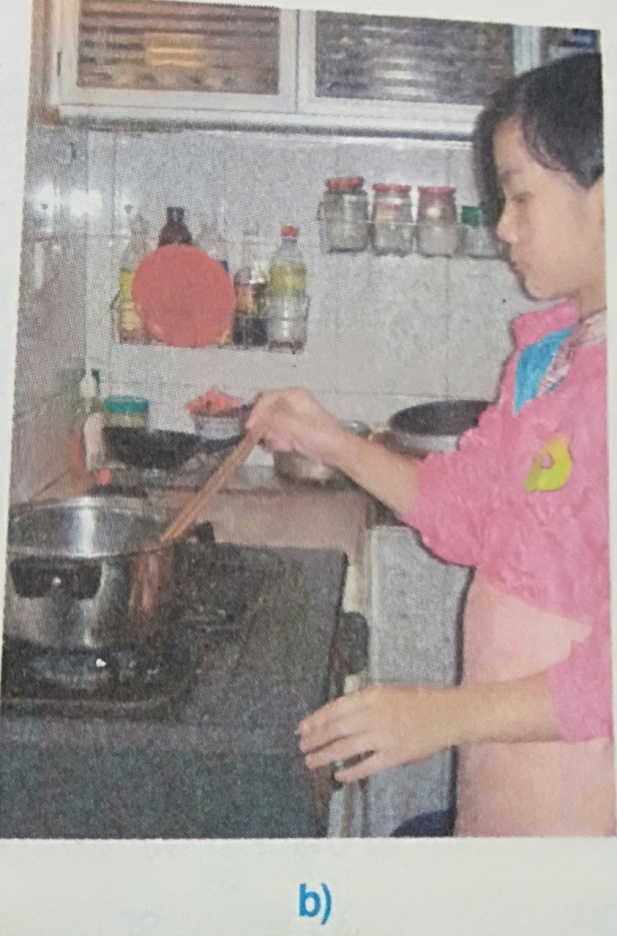 Dùng đũa nấu để đảo và san đều gạo trong  nồi 
Đậy nắp nồi và đun to, đều lửa cho đến khi cạn nước
Hoạt động 2: Nấu cơm bằng bếp đun
2. Nấu cơm bằng bếp đun
* Giai đoạn 2: Tiến hành nấu
Đảo đều gạo trong nồi một lần nữa, sau đó giảm lửa thật nhỏ
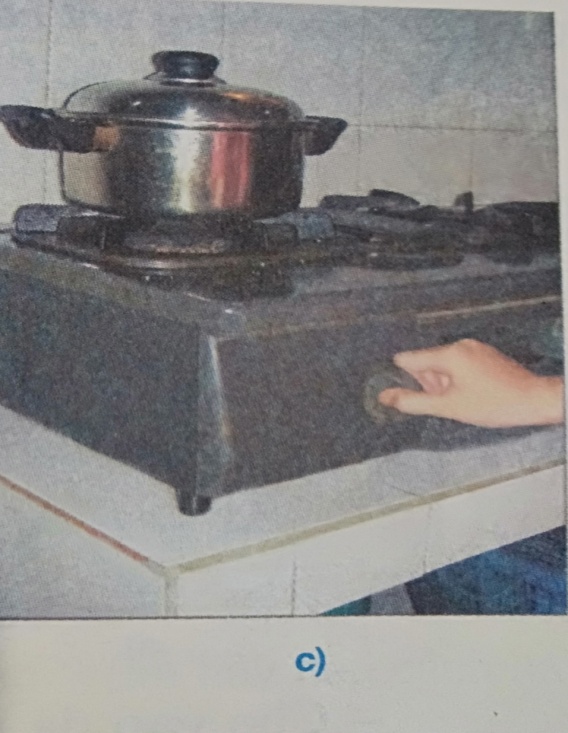 Nếu đun bằng bếp củi cần rút củi và dàn đều than trong bếp. Còn nấu bằng bếp than thì phải nhắc nồi xuống, đặt 1 miếng sắt dày lên bếp, sau đó đặt nồi lên.
Hoạt động 2: Nấu cơm bằng bếp đun
2. Nấu cơm bằng bếp đun
*Giai đoạn 3: Hoàn thành
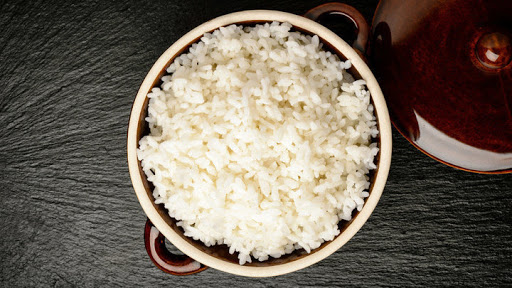 Sau khoảng 10 – 15 phút thì cơm chín
Yêu cầu: Cơm chín đều, dẻo, không có mùi khê, mùi cháy.
Hoạt động 2: Nấu cơm bằng bếp đun
2. Nấu cơm bằng bếp đun
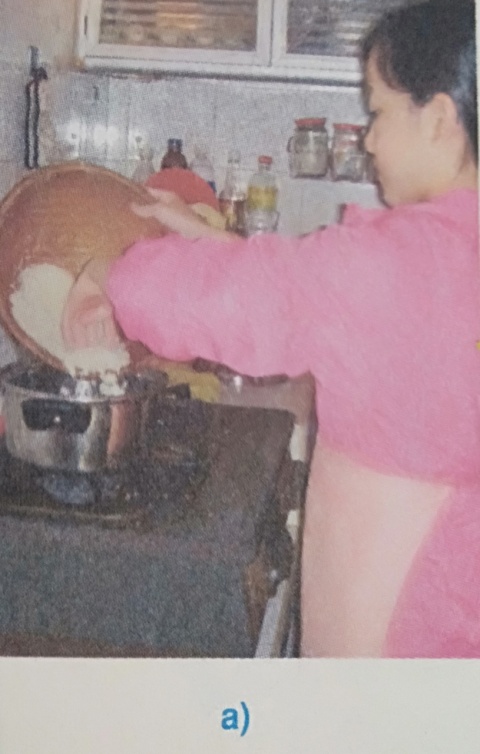 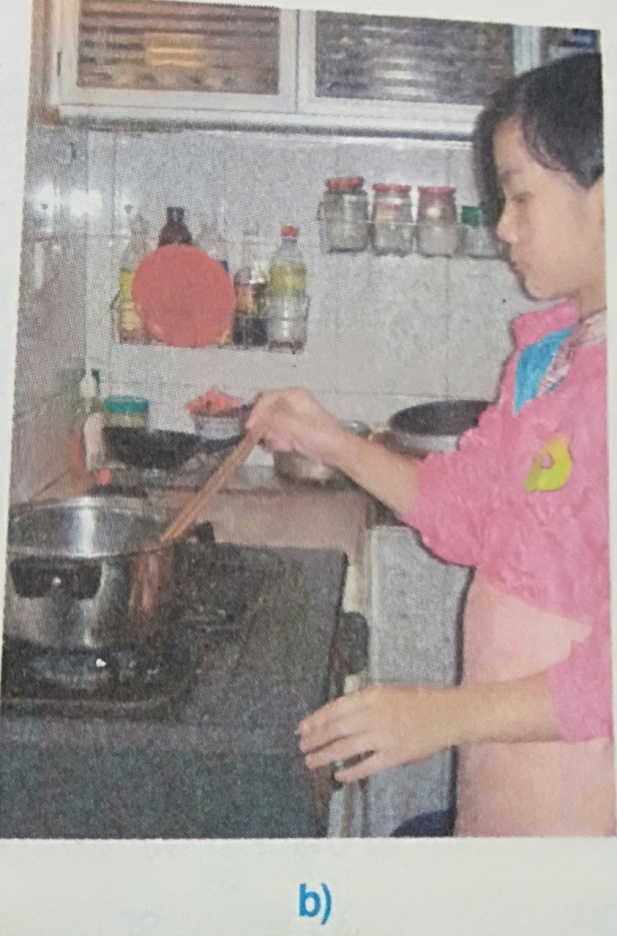 Cách nấu cơm bằng bếp đun
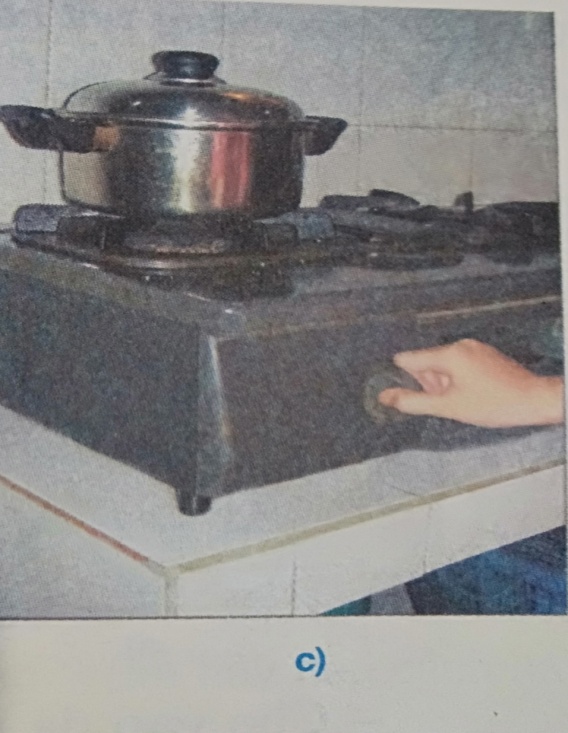 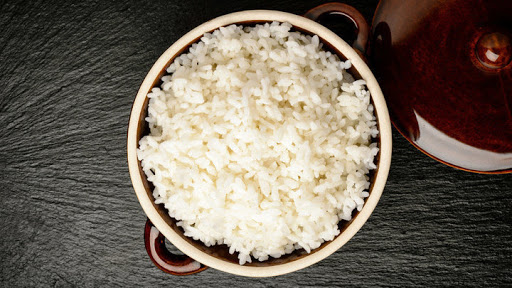 Ghi nhớ
Trước khi nấu cơm cần lấy gạo đủ nấu , nhặt bỏ  thóc sạn lẫn trong gạo và vo sạch gạo 
Khi cho nước vào nồi nấu cơm cần dựa vào lượng gạo , loại gạo đem nấu và cách nấu 
Nấu cơm bằng bếp đun khi cơm đã cạn cần giảm lửa thật nhỏ để cơm không bị cháy , khê
Hoạt động 3: Bài tập liên hệ
PHIẾU HỌC TẬP
Ưu điểm của cách nấu cơm bằng bếp đun:
..............................................................................................................
2. Nhược điểm của cách nấu cơm bằng bếp đun:  …………………………………………………………………………
Ghi nhớ
Trước khi nấu cơm cần lấy gạo đủ nấu , nhặt bỏ  thóc sạn lẫn trong gạo và vo sạch gạo 
Khi cho nước vào nồi nấu cơm cần dựa vào lượng gạo , loại gạo đem nấu và cách nấu 
Nấu cơm bằng bếp đun khi cơm đã cạn cần giảm lửa thật nhỏ để cơm không bị cháy , khê
Về nhà
Học phần Ghi nhớ và nội dung bài học
 Thực hành nấu cơm bằng bếp đun tại nhà
 Chuẩn bị tiết học sau: Bài 5: Nấu cơm (tiết 2) 
   Tìm hiểu nội dung nấu cơm bằng nồi cơm điện
Chúc các em chăm ngoan, học giỏi